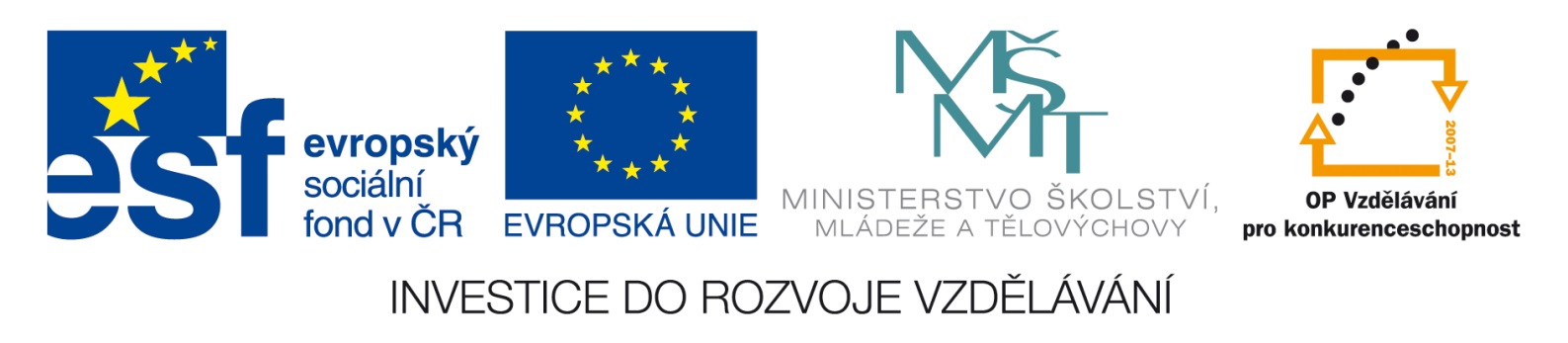 Afrika
Vertikální členitost

Vy_32_inovace_Zeměpis
Pohoří Afriky
V Africe převládají roviny a náhorní plošiny
Střední nadmořská výška Afriky je asi 750 m (někdy se uvádí 670 m) – Afrika je po Antarktidě a Asii třetím nejvyšším kontinentem
Nížiny najdeme jen na okrajích kontinentu – na pobřeží
Nejvyšší bod Afriky
Nejvyšším bodem Afriky je Uhuru Peak (Vrchol svobody), vysoký 5895 m, jde o nejvyšší vrcholek vulkánu Kibo, který je jedním ze 3 nečinných sopek – stratovulkánů masivu Kilimandžaro
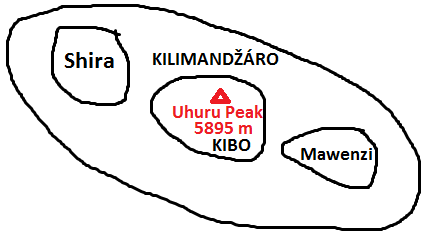 <1>
Nejnižší bod Afriky
Nejnižším bodem Afriky je Assalská proláklina
Na jejím dně najdeme Assalské jezero, jehož hladina leží 155 m pod hladinou světového oceánu
Jezero Assal má vysokou salinitu (cca 350 g/l vody)
Pohoří Atlas
Jabal Tubkal (4165 m)
Plošina Tibesti
Darfúr
Etiopská vysočina
Ras Dashan (4620 m)
Sudánská vysočina
Adamauské pohoří
Vysoký Veld
Dračí hory
<2>
Pohoří Atlas
Jabal Tubkal (4165 m)
Plošina Tibesti
Darfúr
Etiopská vysočina
Ras Dashan (4620 m)
Sudánská vysočina
Adamauské pohoří
Kamerunská hora (4070 m)
Mt. Kenya (5199 m)
Uhuru Peak (5895 m)
Vysoký Veld
Dračí hory
<3>
pouště
Velkou část (cca 1/3 rozlohy) tvoří pouštní oblasti
Největší pouští je Sahara (cca 9 mil. km2), na jejím okraji je několik menších pouští – např. Libyjská poušť, Arabská poušť, Núbijská poušť,…
Na jihu Afriky najdeme poušť Kalahari (vyplňuje velkou pánev)
Na pobřeží Namibie najdeme poušť Namib, která vznikla díky studenému Benguelskému mořskému proudu
SAHARA
Poušť Kalahari
Poušť Namib
<4>
Druhy pouští
ERG = písečná poušť
REG (SERÍR) = štěrkovitá (oblázková) poušť
HAMÁDA = kamenitá poušť
Dezertifikace
Jde o proces degradace území, které přechází v pouštní krajinu
Obecně lze říct, že jde o proces rozšiřování pouští
Většinou tuto dezertifikaci vyvolal člověk:
Nadměrným odběrem vody (pro závlahu)
Vykácením vegetace
Vypásáním vegetace (dobytkem)
Pánve
V Africe najdeme velké pánve (rozsáhle sníženiny s kruhovým nebo oválným půdorysem, omezené dokola vyšším georeliéfem)
Největší je Konžská pánev
Další významná je Čadská pánev
Zdroje obrázků
<1>: Obrázek – masiv_Kilimanjaro.jpg – vlastní archiv autora (Ondřej Jašek)

<2>: Obrázek -  Afrika_pohoří.jpg - vlastní archiv autora (Ondřej Jašek)

<3>: Obrázek -  Afrika_vrcholy.jpg - vlastní archiv autora (Ondřej Jašek)

<4>: Obrázek -  Afrika_pouště.jpg - vlastní archiv autora (Ondřej Jašek)